Уважайте бабушек,
уважайте дедушек!
Рассказы Валентины Осеевой
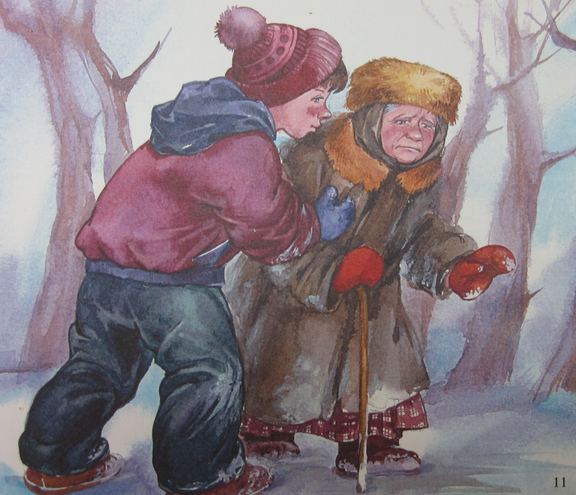 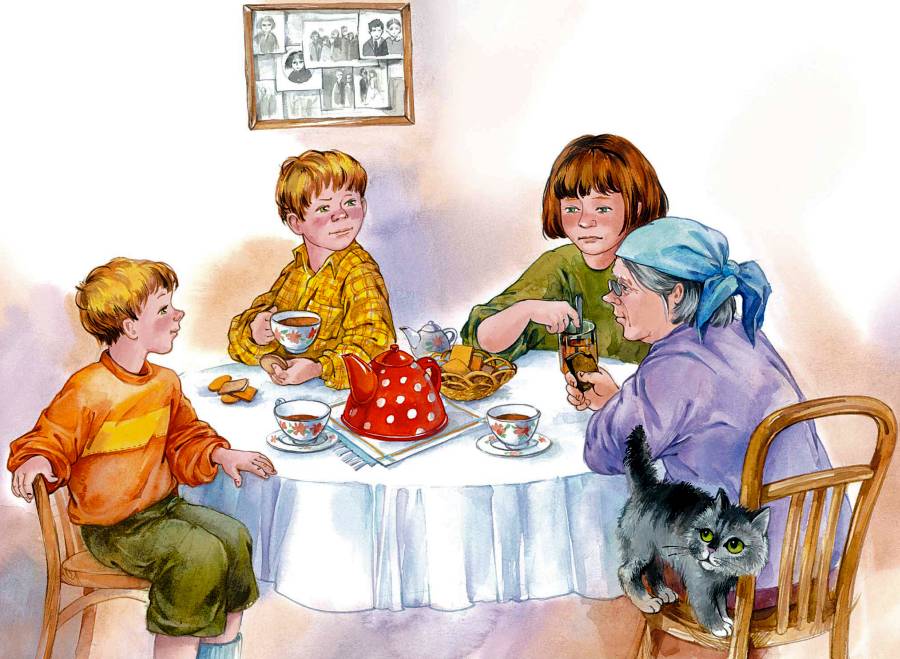 «Просто старушка»
«Печенье»
Рассказы Валентины Осеевой
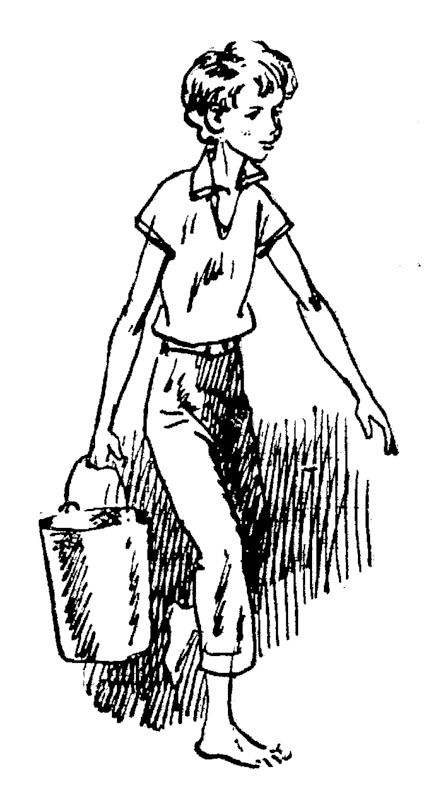 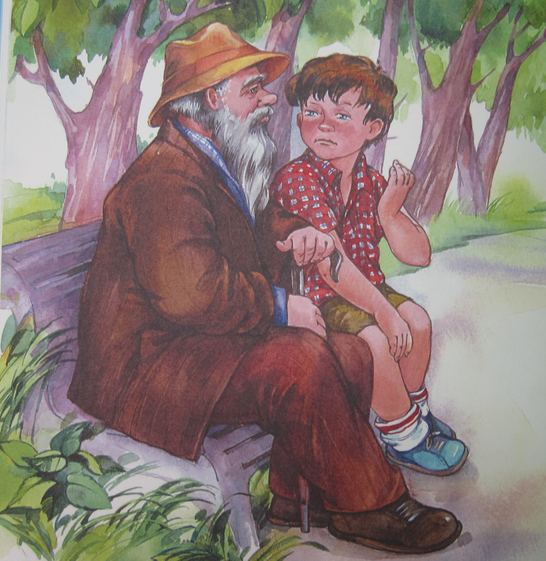 «Волшебное слово»
«Разделите так, 
как делили работу…»
Бабушки в стихах
Сергея Михалкова
Агнии Барто
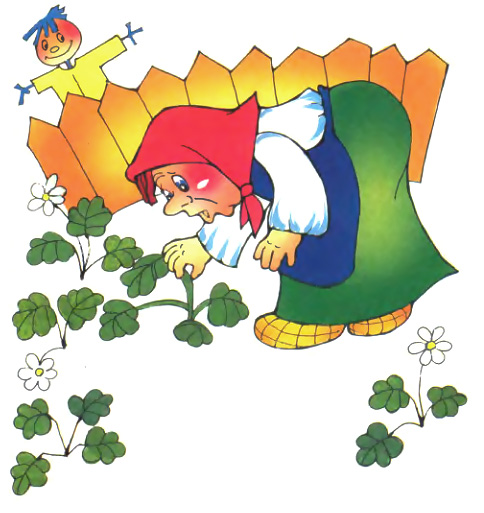 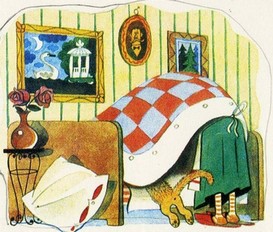 «Было у бабушки 
сорок внучат»
«Где очки?»
Сказочные бабушки и дедушки
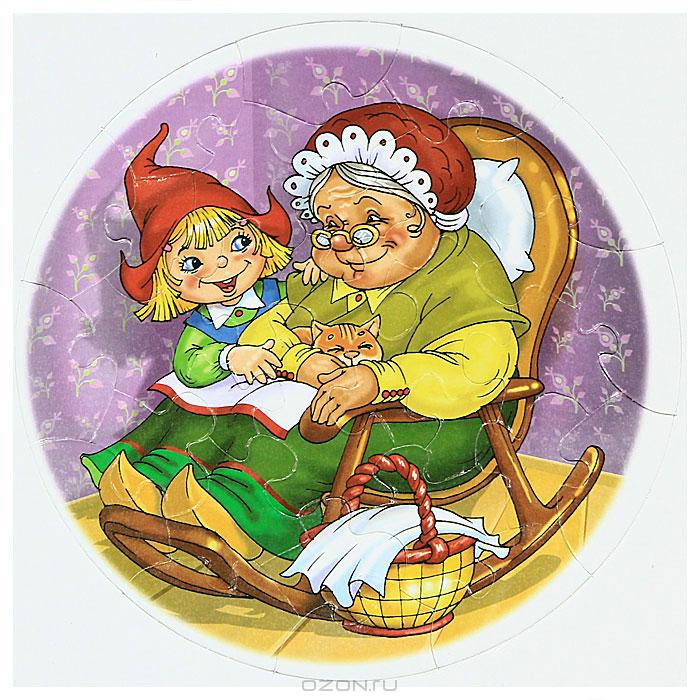 Ш. Перро «Красная Шапочка»
Сказочные бабушки и дедушки
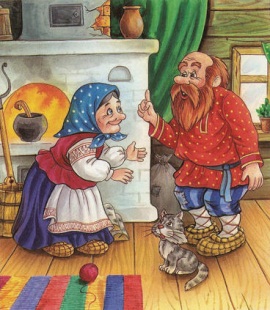 «Колобок»
Сказочные бабушки и дедушки
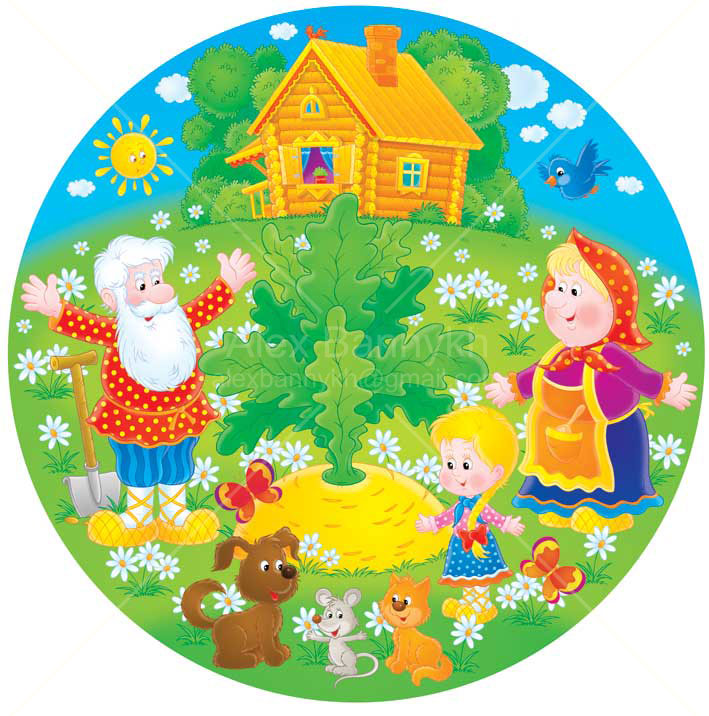 «Репка»
Сказочные бабушки и дедушки
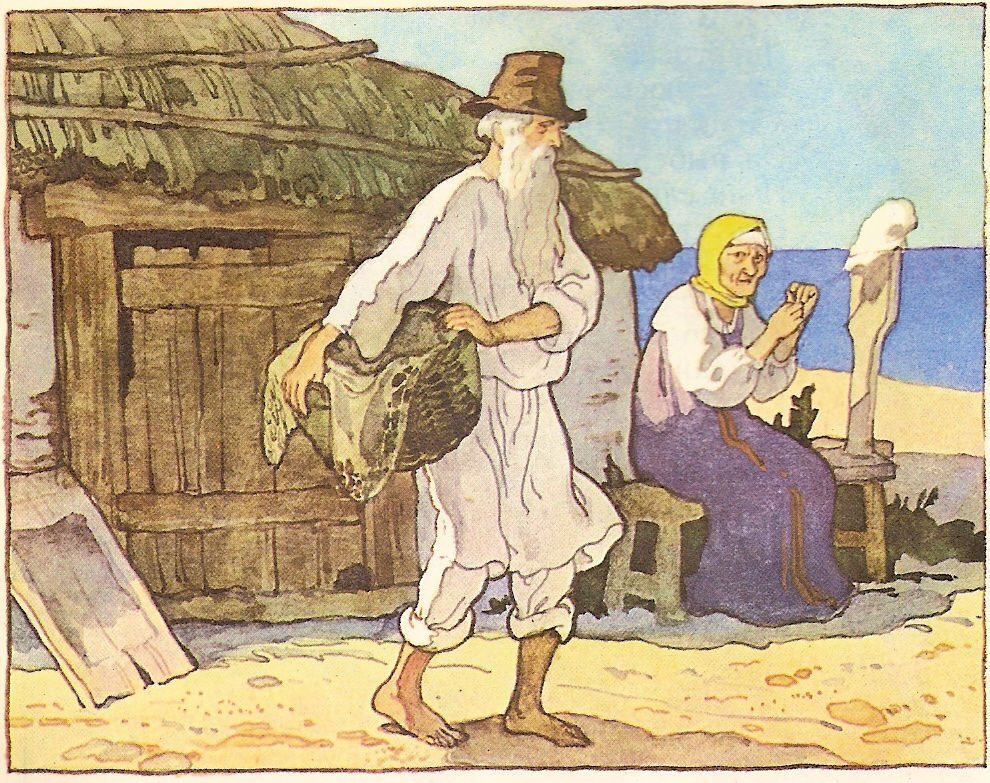 А. С. Пушкин «Сказка о рыбаке и рыбке»
Сказочные бабушки и дедушки
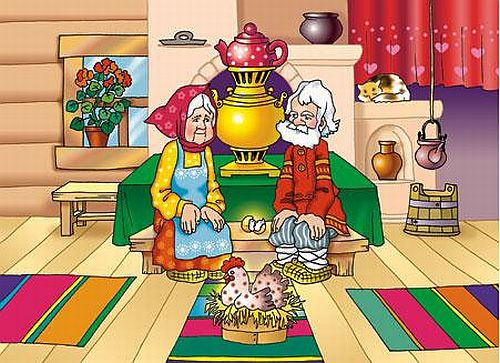 «Курочка Ряба»
Сказочные бабушки и дедушки
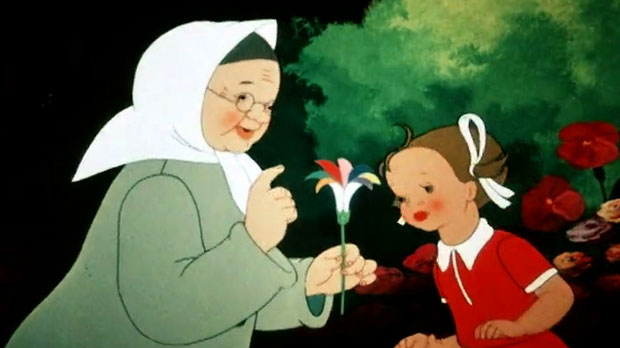 В. Катаев «Цветик-Семицветик»
Сказочные бабушки и дедушки
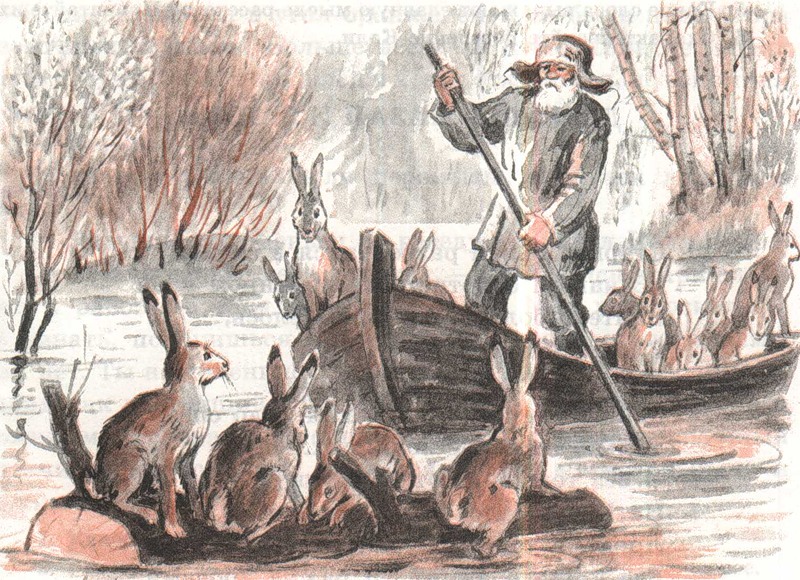 Н. Некрасов «Дед Мазай 
и зайцы»
Сказочные бабушки и дедушки
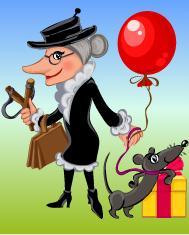 Э.Успенкий «Крокодил Гена и его друзья»
Сказочные бабушки и дедушки
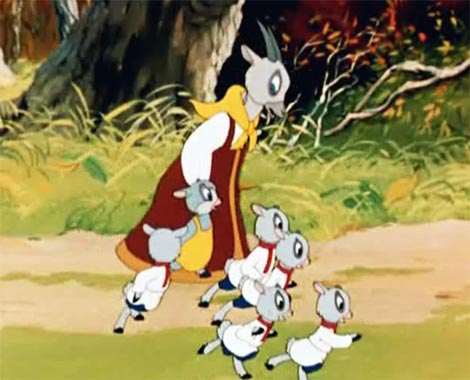 «Волк и 
семеро козлят»
Сказочные бабушки и дедушки
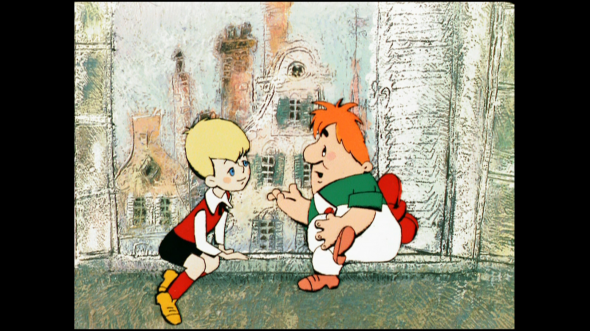 А. Линдгрен «Малыш и Карлсон»
Спасибо за внимание!
До новых встреч!